Netiqueta: Comportamiento en línea
Charla de sensibilización dirigida al alumnado
¿Qué vamos a aprender hoy?
Entender la importancia de fomentar la buena convivencia en la red

Reconocer los riesgos asociados a la falta de Netiqueta

Conocer recomendaciones de Netiqueta 

Aprender a utilizar las claves de la comunicación digital de forma segura y respetuosa
Objetivos del taller
2
Las normas sociales facilitan la convivencia
La red constituye
 una forma más 
de socialización
Netiqueta: introducción
3
¿Qué es la Netiqueta?
Pautas de buen 
comportamiento 
para comunicarse 
en la red
Netiqueta: ¿qué es?
4
¿Para qué sirve?
Pautas de buen 
comportamiento 
para 
comunicarse en la red.
Netiqueta: ¿para qué sirve?
5
Implica conocer las peculiaridades del medio de comunicación que utilizamos
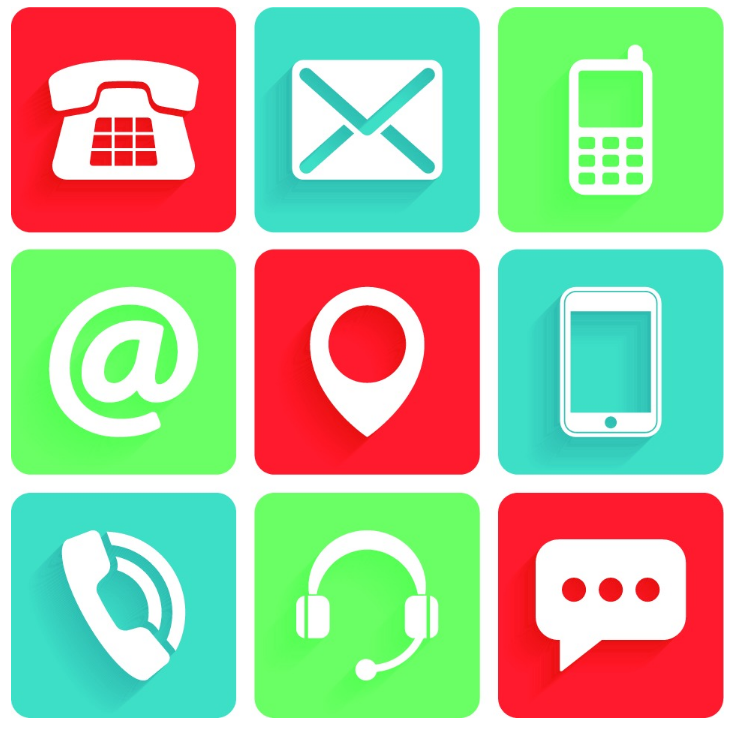 Netiqueta: comportamiento en línea
6
Si no tenemos en cuenta la Netiqueta ¿a qué riesgos nos exponemos?
01
Alta probabilidad de malentendidos
Riesgos asociados a la falta de Netiqueta
7
Algunos ejemplos
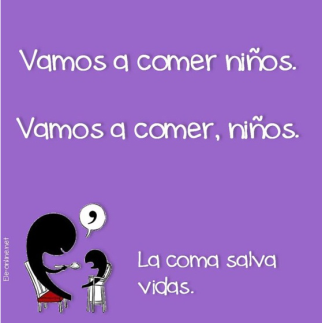 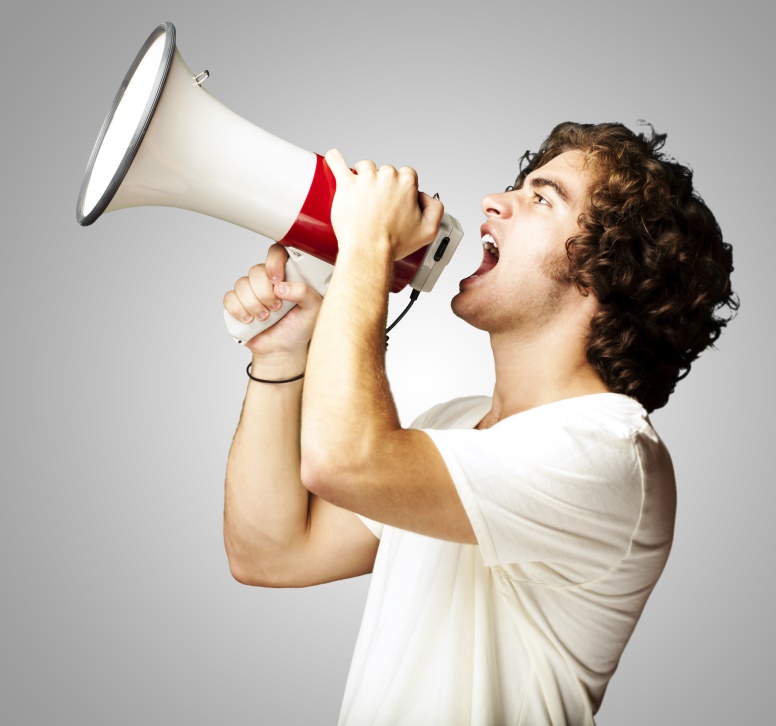 Imagen: https://www.facebook.com/spanishonline
Riesgos asociados a la falta de Netiqueta
8
¿A qué riesgos nos exponemos?
Vulnerar la privacidad de los demás
02
Riesgos asociados a la falta de Netiqueta
9
Algunos ejemplos
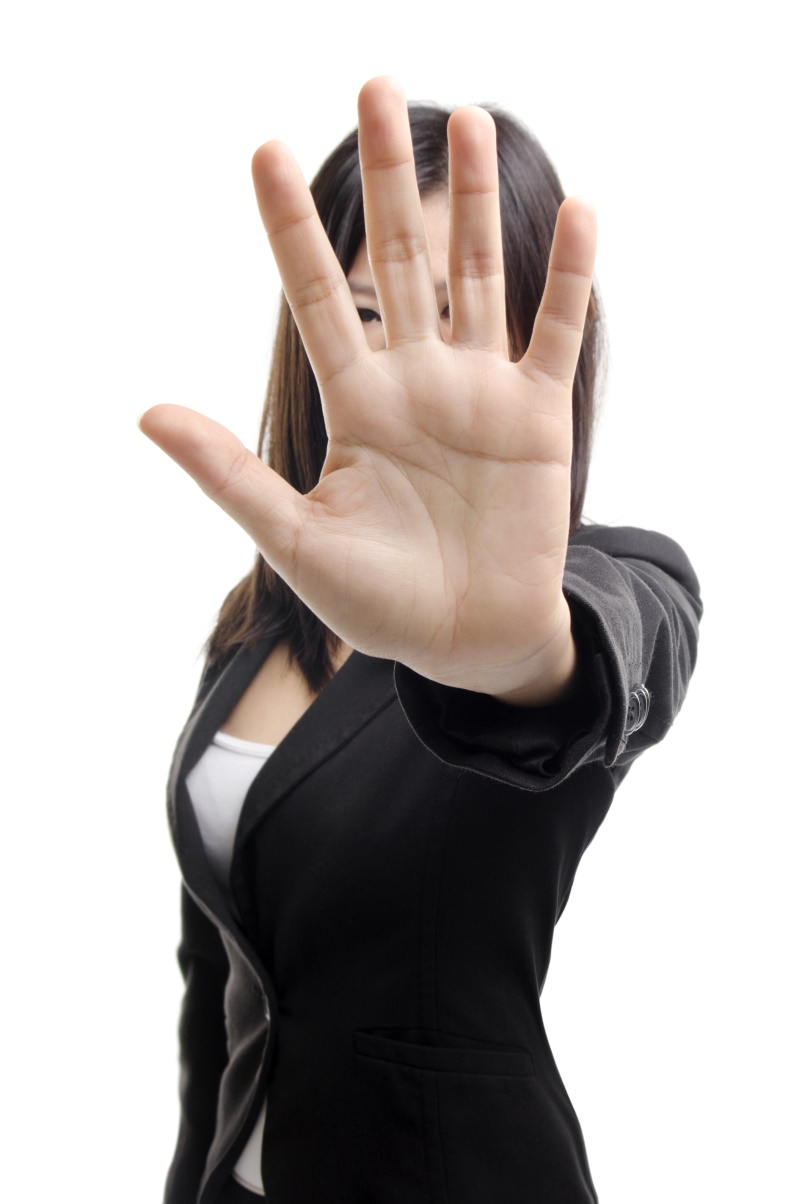 ¿Has subido una foto/ vídeo de otra persona (e incluso etiquetado) sin haber solicitado su permiso?
Riesgos asociados a la falta de Netiqueta
10
¿A qué riesgos nos exponemos?
03
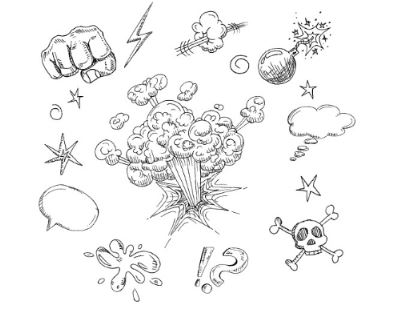 Discusiones sin sentido en la red
Riesgos asociados a la falta de Netiqueta
11
Algunos ejemplos
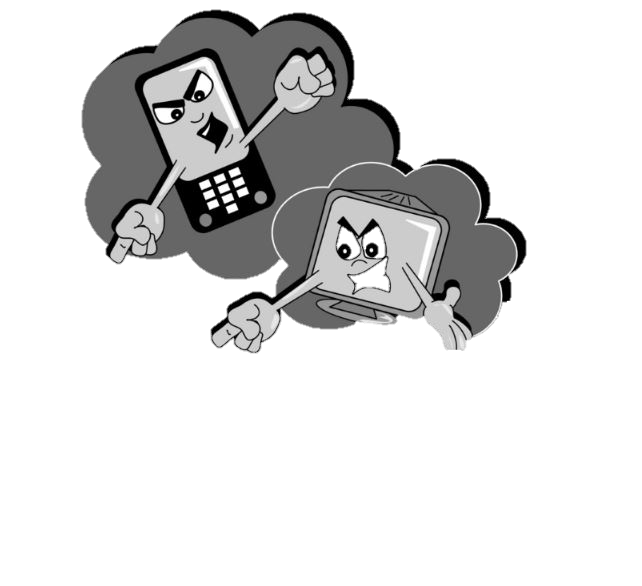 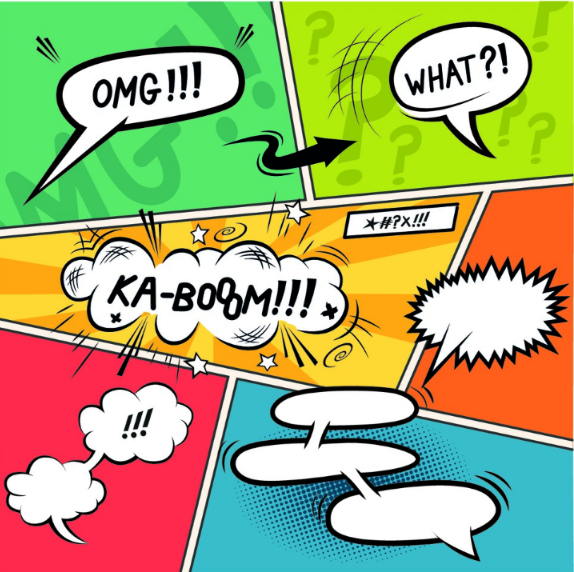 Trol
Riesgos asociados a la falta de Netiqueta
12
¿A qué riesgos nos exponemos?
04
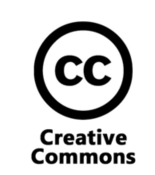 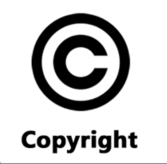 No respetar los derechos de autor
Riesgos asociados a la falta de Netiqueta
13
Algunos ejemplos
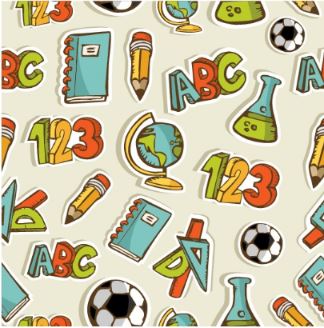 ¿Utilizas cualquier imagen de Internet para tus trabajos escolares?
Riesgos asociados a la falta de Netiqueta
14
Netiqueta: buenas prácticas
Netiqueta: buenas prácticas
15
Cuida tus mensajes para evitar malas interpretaciones
Evita agresiones como el uso de mayúsculas y signos, símbolos o expresiones hirientes
Netiqueta: buenas prácticas I
16
Resalta los aspectos positivos de las personas y no los negativos
Netiqueta: buenas prácticas  II
17
Respeta tu privacidad y la de los demás
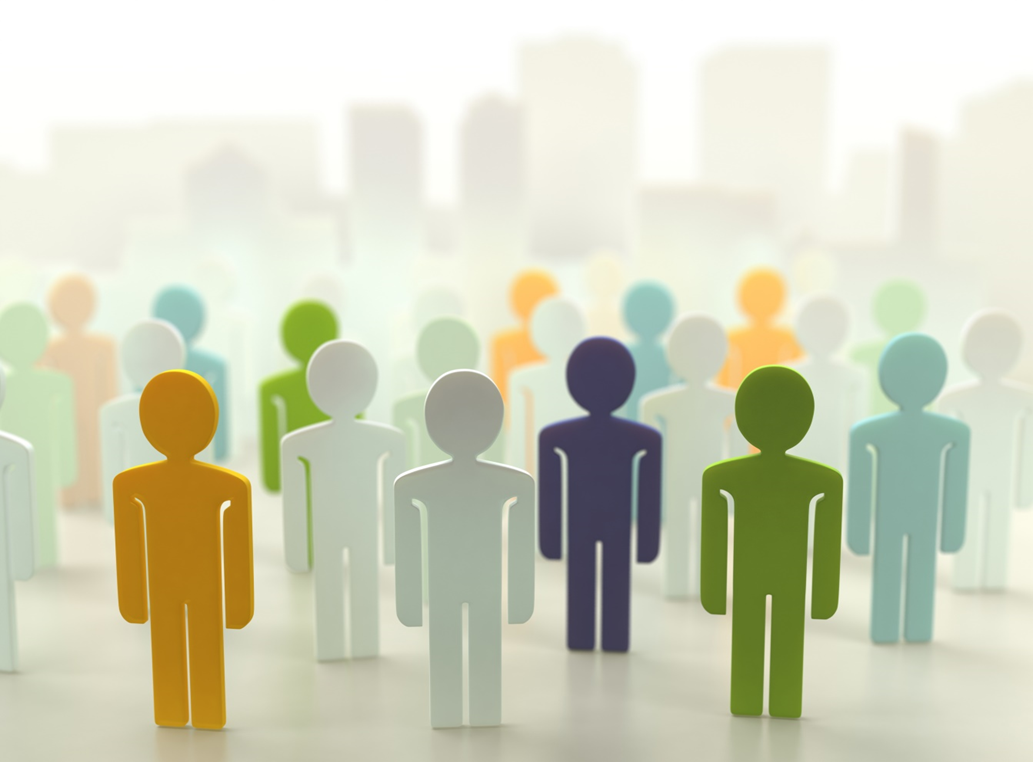 Netiqueta: buenas prácticas  III
18
Lo que vamos a hacer a través de la red, ¿lo haríamos cara a cara?
Netiqueta: buenas prácticas  IV
19
Respeta la propiedad intelectual de los contenidos digitales
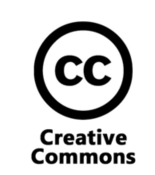 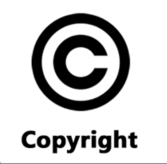 Netiqueta: buenas prácticas V
20
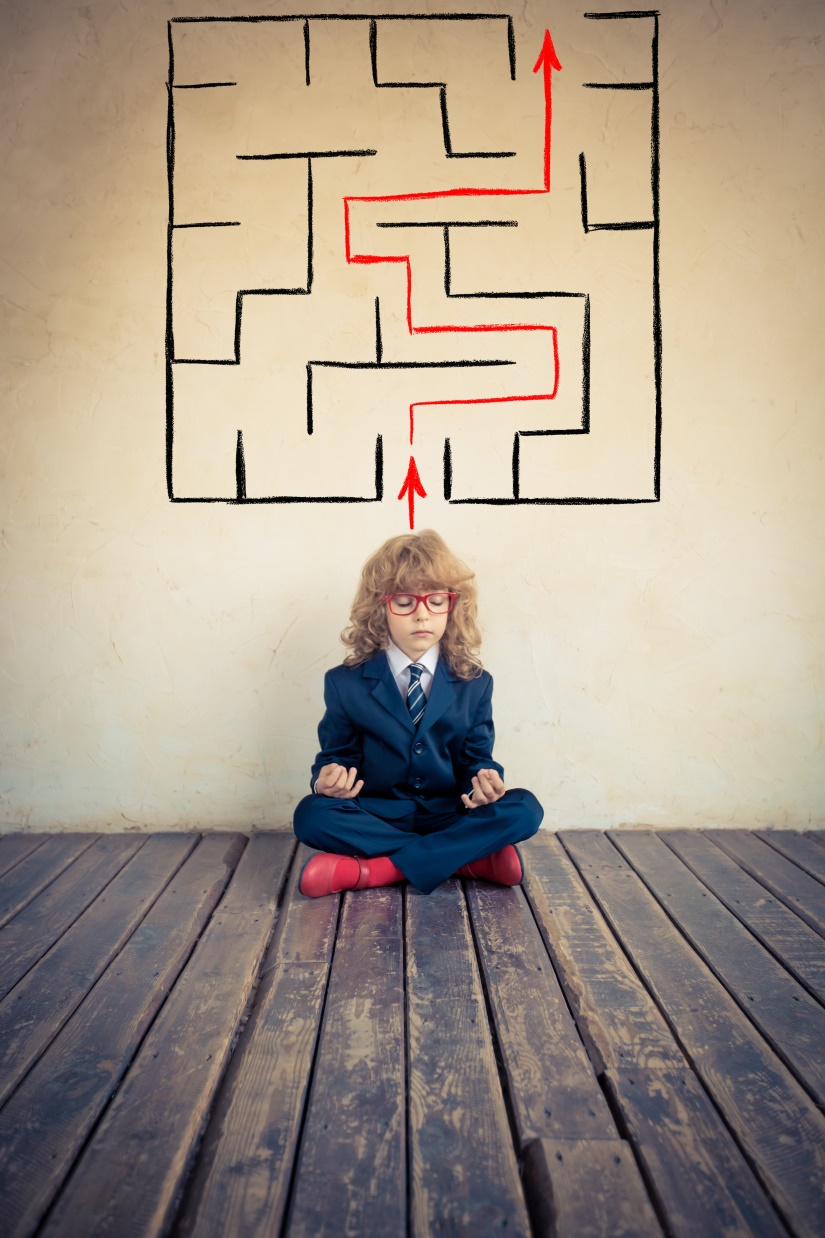 No alimentes discusiones sin sentido en Internet
Netiqueta: buenas prácticas VI
21
No abuses de tu poder o conocimiento
Netiqueta: buenas prácticas VII
22
Ejercita la empatía
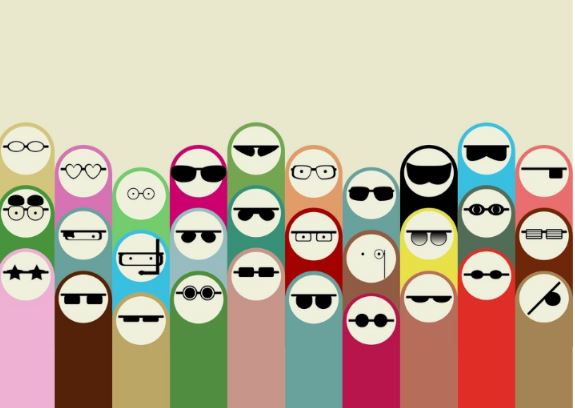 Netiqueta: buenas prácticas VIII
23
Cuando utilices un servicio nuevo para ti: observa y aprende
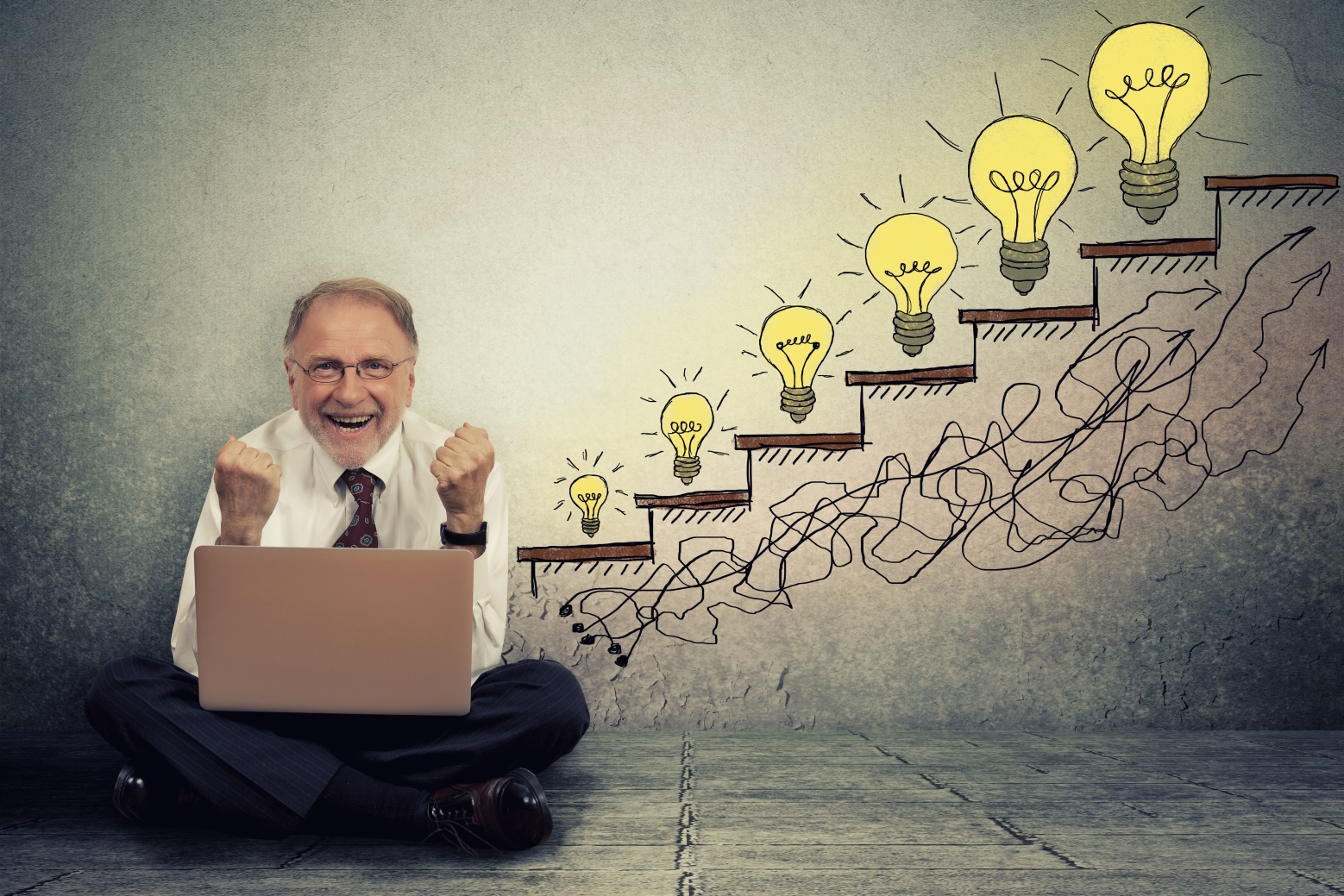 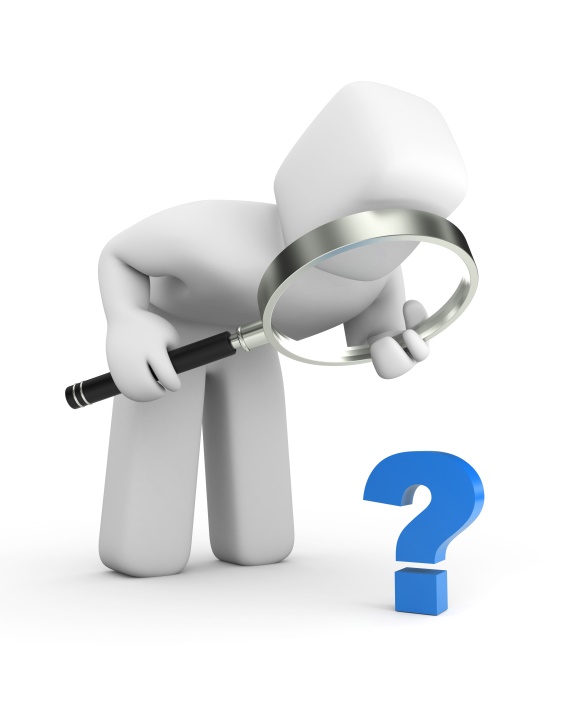 Netiqueta: buenas prácticas IX
24
Algunos ejemplos
Dispositivos móviles: prioriza tiempos y espacios
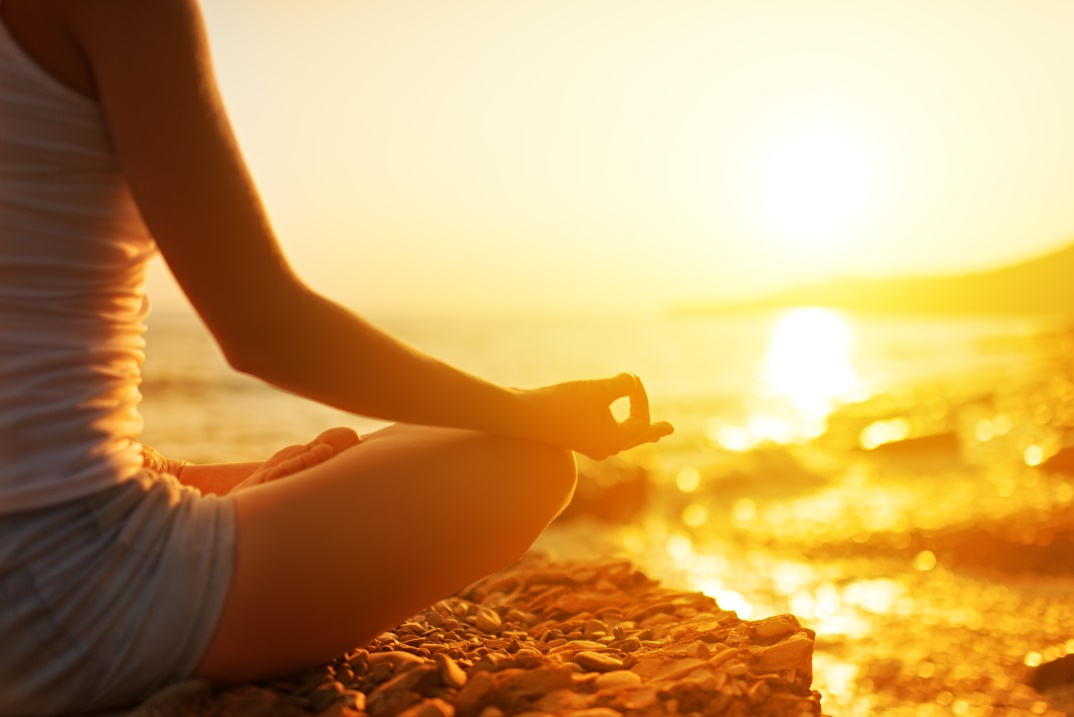 Netiqueta: dispositivos móviles
25
Algunos ejemplos
Redes sociales: cada una tiene sus peculiaridades y debes conocerlas si las utilizas
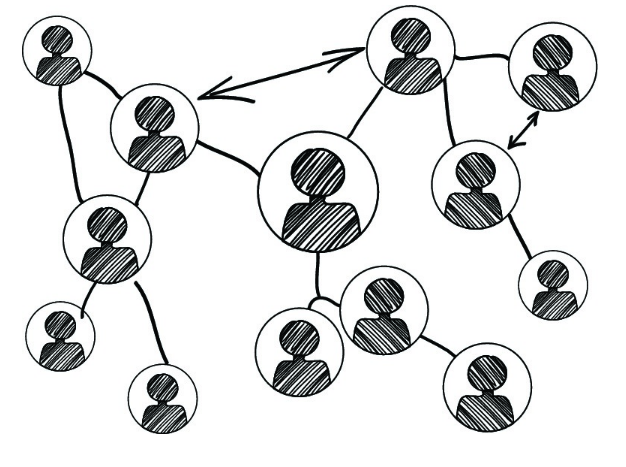 Netiqueta: redes sociales
26
Algunos ejemplos
Mensajería instantánea: una aplicación para cada forma de comunicación
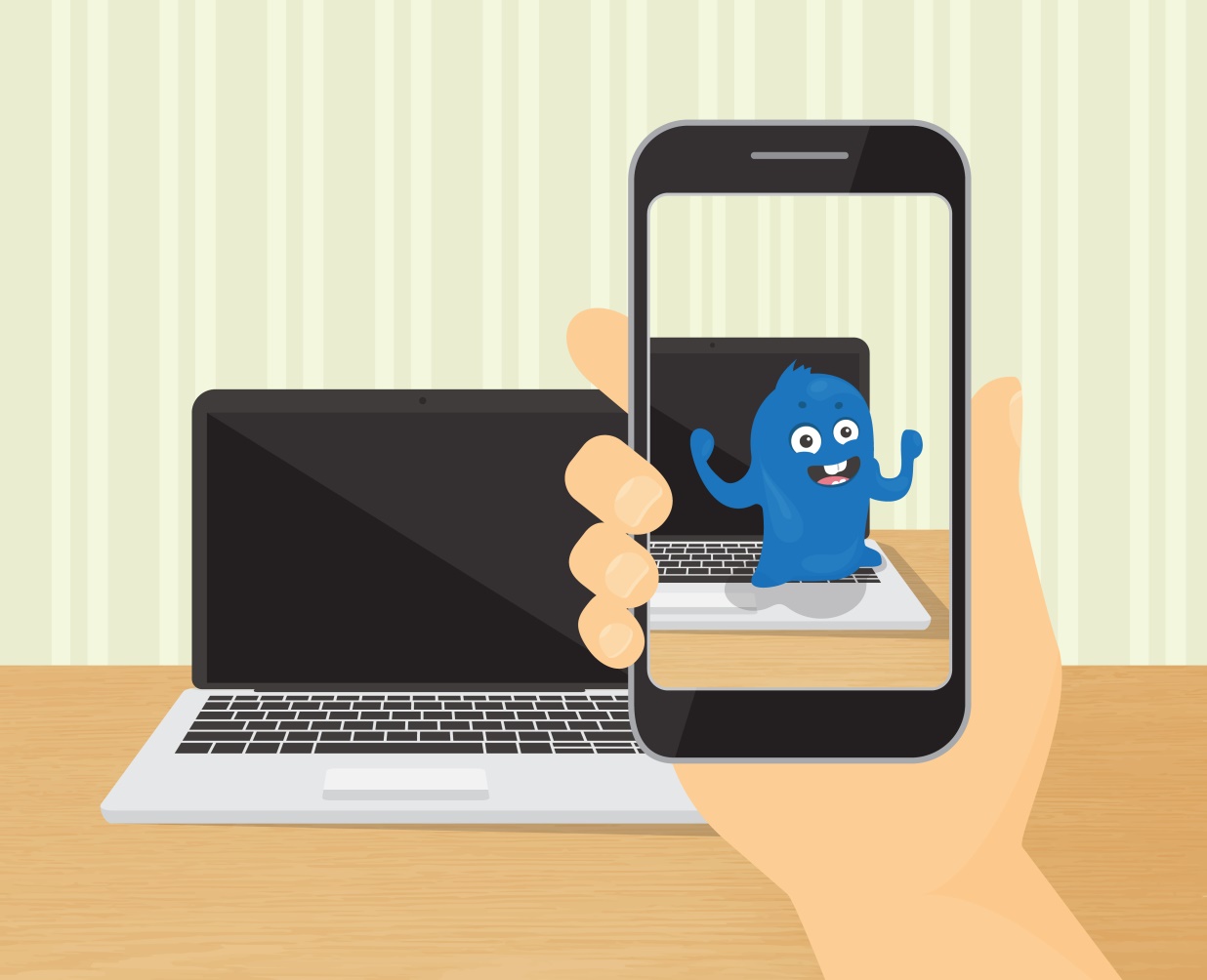 Netiqueta: mensajería instantánea
27
Dónde localizar más información
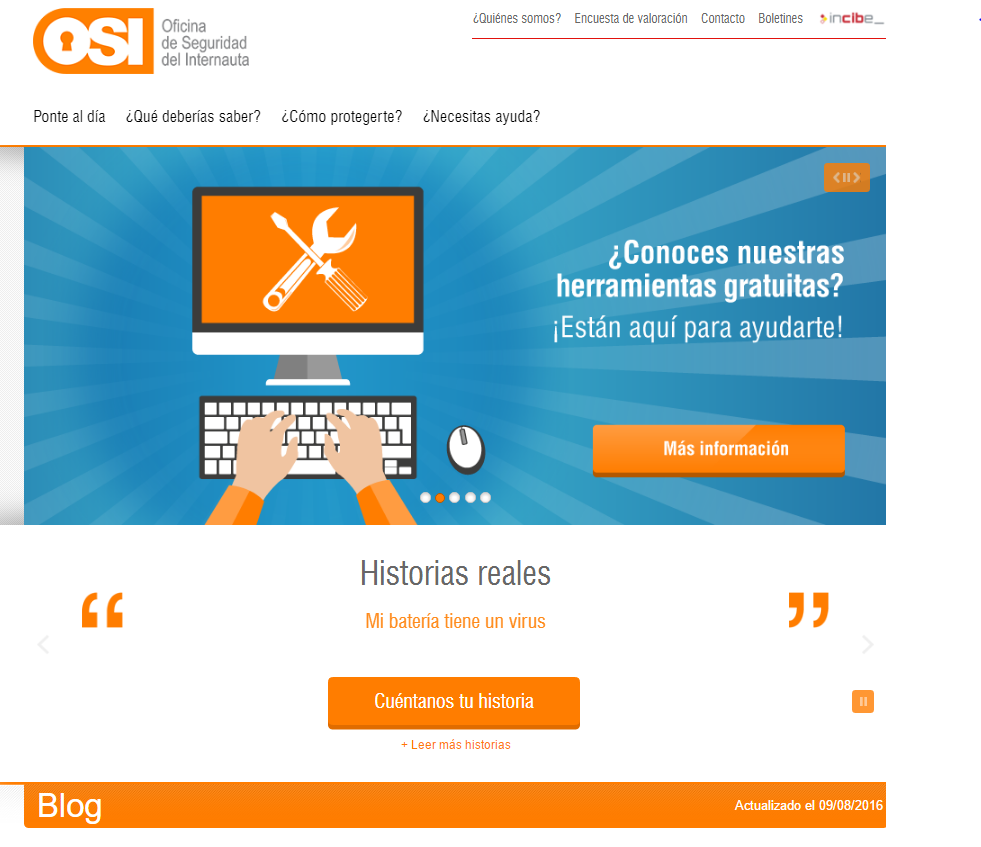 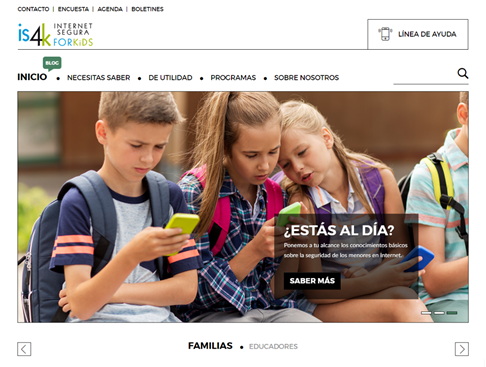 https://www.is4k.es
https://www.osi.es
28
Más información